Magnolia Science Academy, Santa Ana, CA
Gymnasium Project
1
Overview
Project Summary
Project Schedule Update
Project Documentation
Financial Report
Progress Photos
Project Summary
Project is approximately 22% complete
Project Submittals are 97% complete
Procurement of structural steel in process
Project construction meetings on going, Tuesdays at 9:00 am
Contractor’s payment application #04 has been reviewed
Project Schedule Update
Schedule Milestones
Construction Completion date: August 15,2018
Presently the project is on schedule
Contractor’s has submitted March 2018 update construction schedule
Upcoming Construction Activities
Erection of Exterior and Interior Masonry Wall on going
Construction Impacts to the General Campus and Local Community
No impacts to school activities are anticipated during the next 30 days
Project Documentation
Submittals
As of February 28, 2018, 83 submittal packages have been issued by the contractor.
The Architect has approved 52 submittal packages.
The Architect has returned 10 submittal package to be revised and resubmitted.
21 submittals either have been closed or are currently with the Architect for review
RFI’s
As of February 28, 2018, 66 RFI’s have been issued by the contractor
7 remain open with none of those being critical
Project Documentation
Architect’s Supplemental Instruction
ASI #1 Add Alternate (RC Construction currently putting together a cost proposal)
Rubberized Gym Flooring
ASI #2 Deductive Alternates (RC Construction Currently Putting together a cost proposal)
Removal of glazing at east gym wall and replacing CMU block
Eliminate graffiti coating on exterior gym walls
Modify concrete floor finishes
Remove lockers
Remove carpet tile
Financial Report
Change Order 
Change Order Log
Non-Compensatory Time Extension: 94 Days
Potential Change Order Log





Contingency Draw Downs- Final Agreed to Cost
Financial Report
Financial Report
Project Contract and Billings to Date
Progress Photos
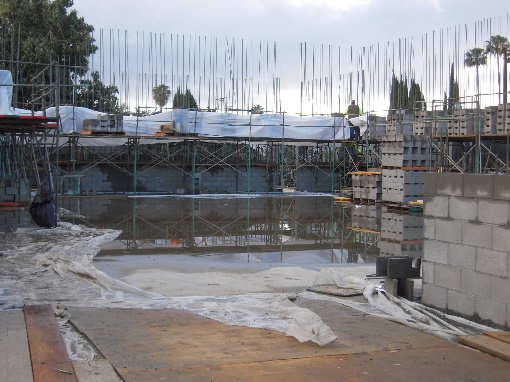 Progress Photos
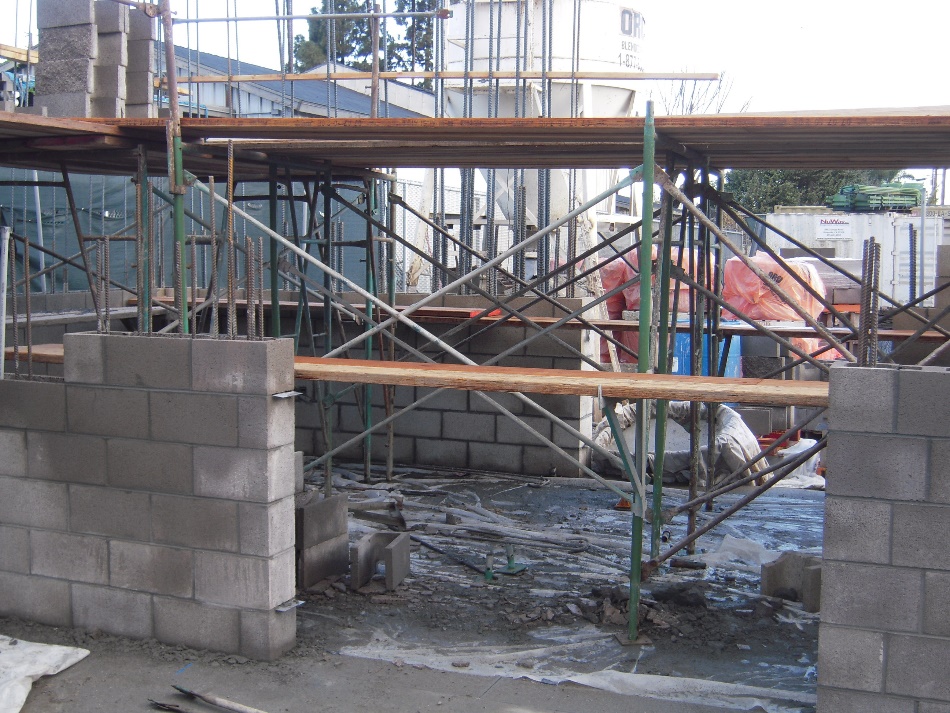 Progress Photos
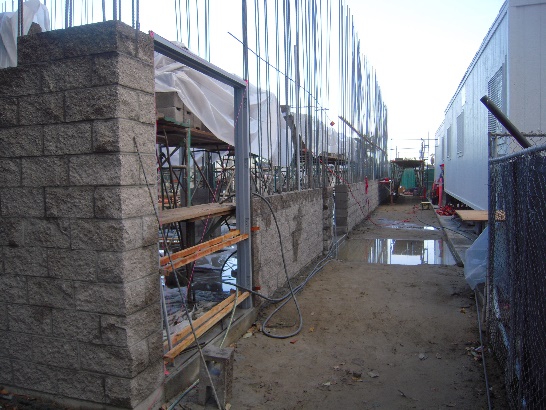 Board Q&A